Online ORDC and PRC Reserves Convergence
During the 2021 February Winter Event
Wholesale Market Working Group



Market Analysis & Validation

4/26/2021
Background
A review of Real-Time Online Reserve Capacity (RTOLCAP) and Physical Responsive Capability (PRC) convergence during the 2021 February Winter Event was requested by TAC
The following slides will compare the RTOLCAP and PRC during periods of particularly tight system conditions and identify primary contributors to differences between the two values as they start to converge
2
PRC and RTOLCAP on 2/15/2021 to 2/17/2021
3
Primary Contributors to PRC and RTOLCAP Differences
4
Reserve Differences for 2/15/2021 to 2/17/2021
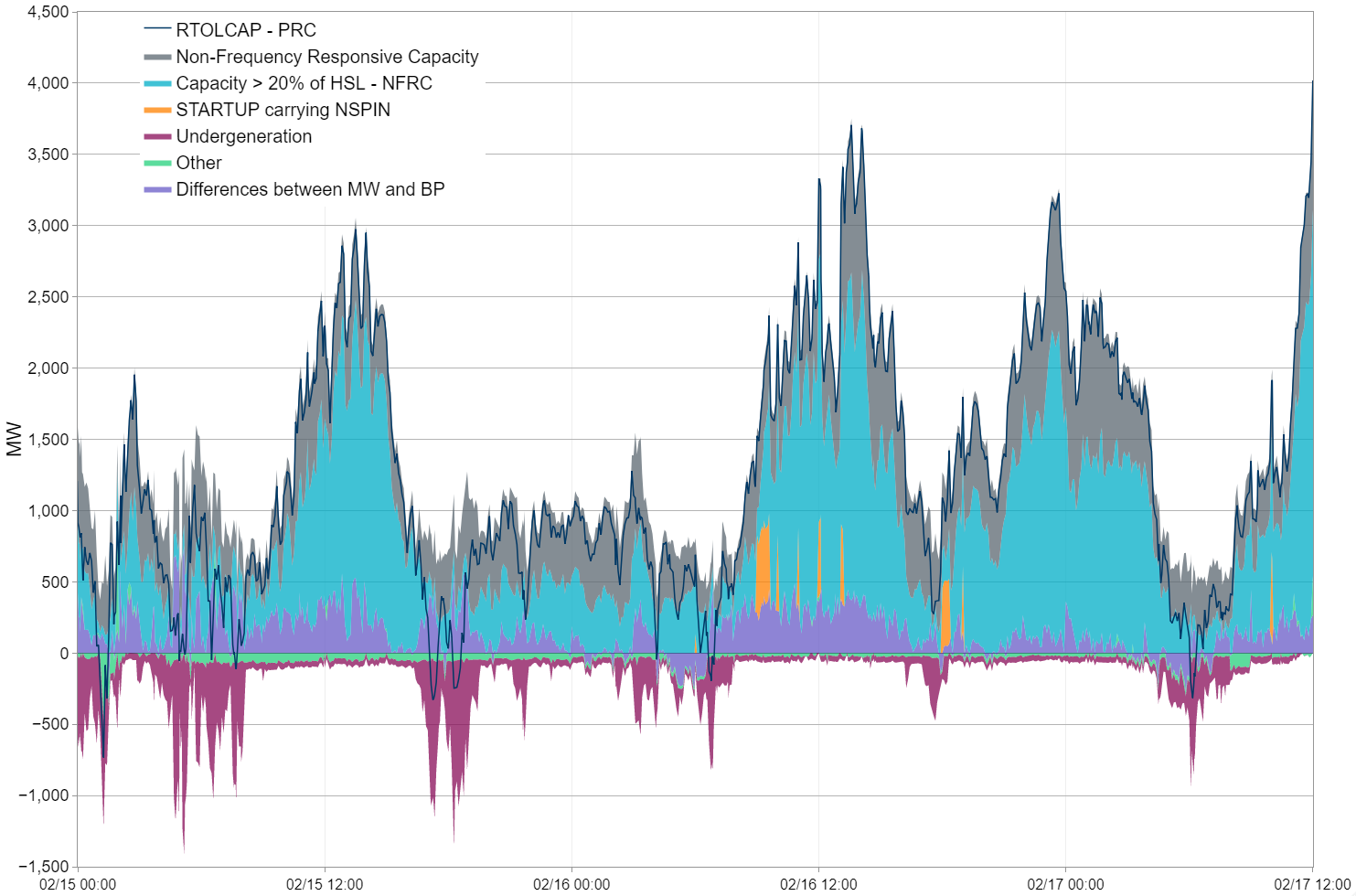 5